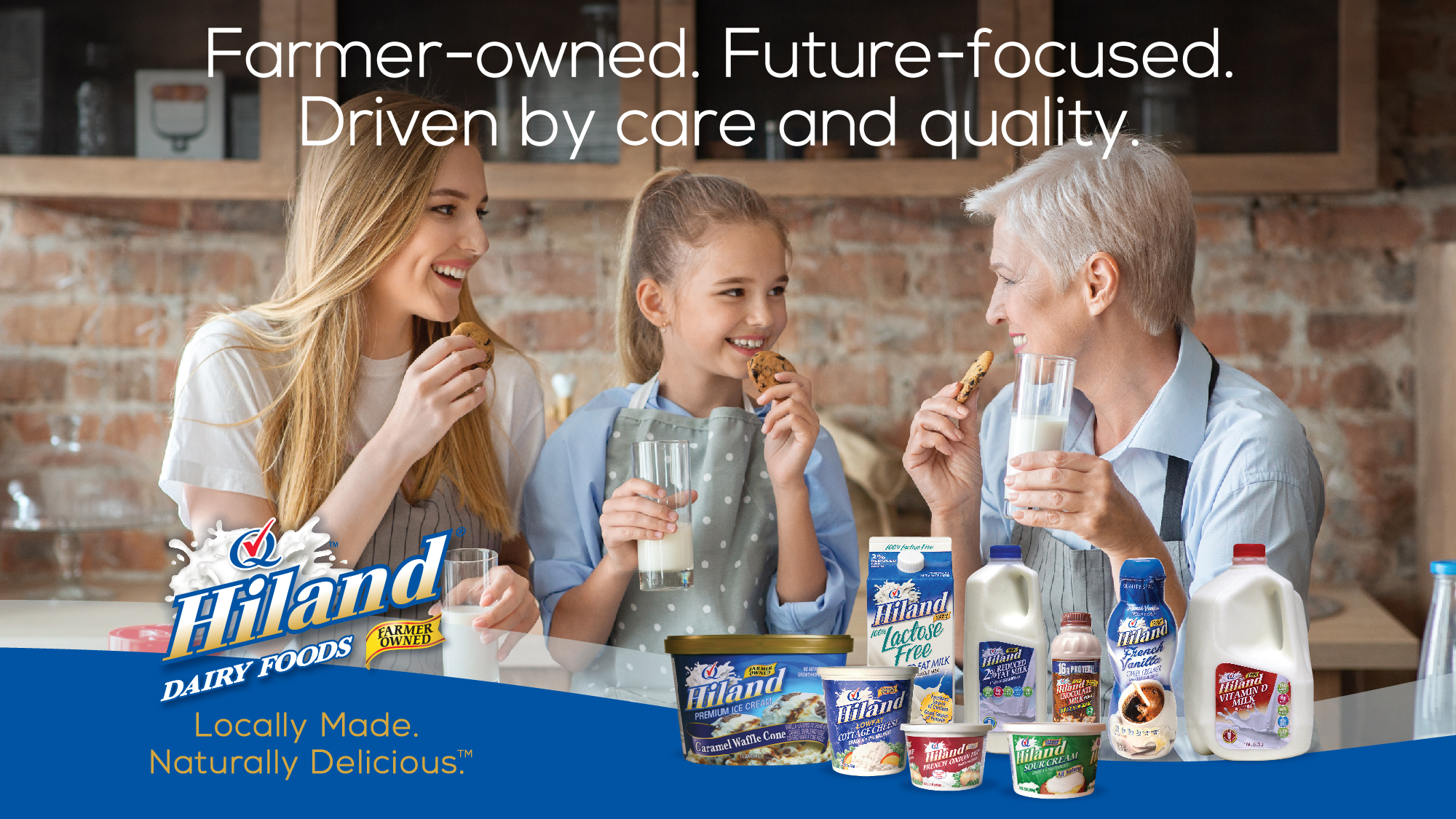 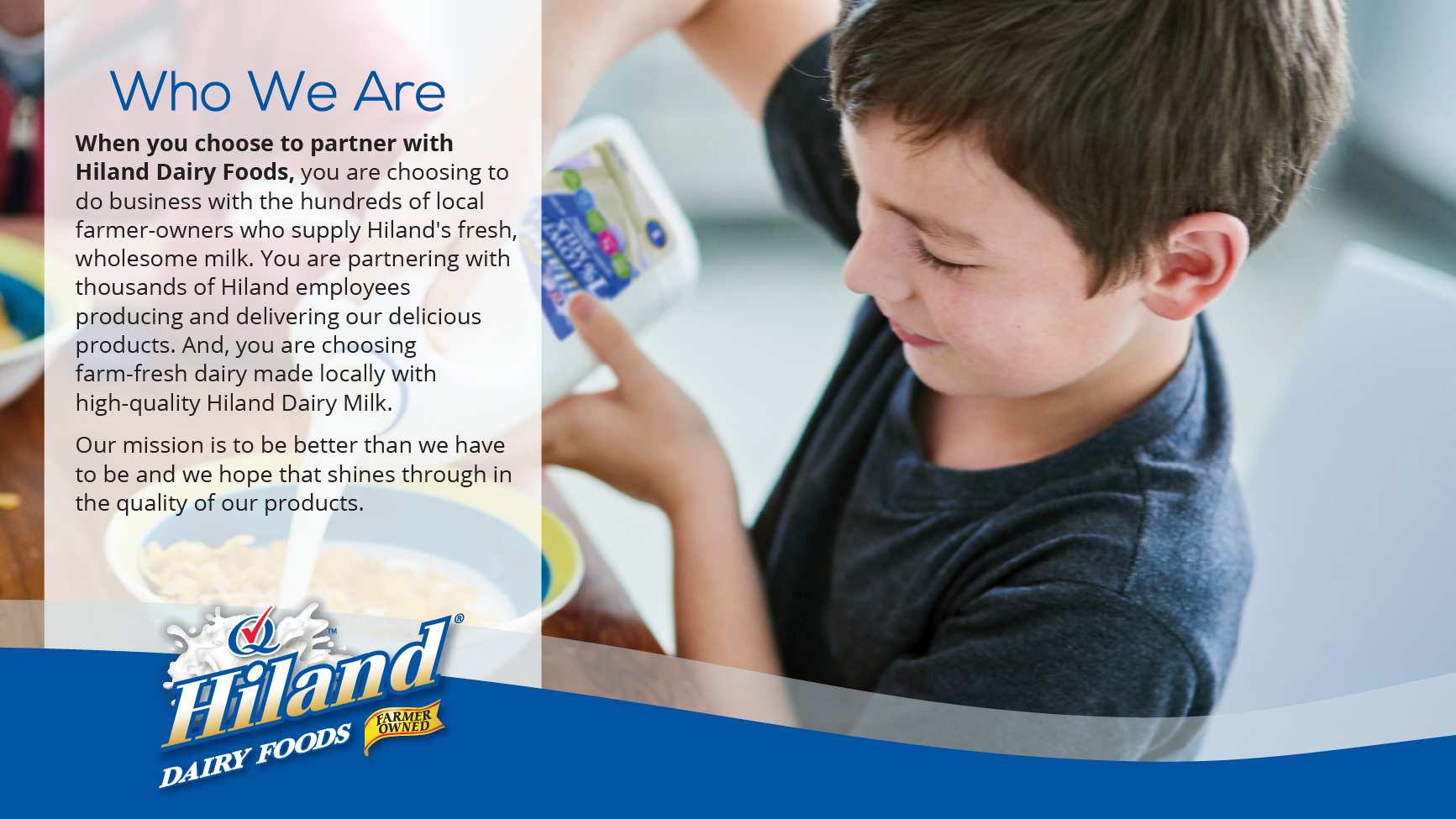 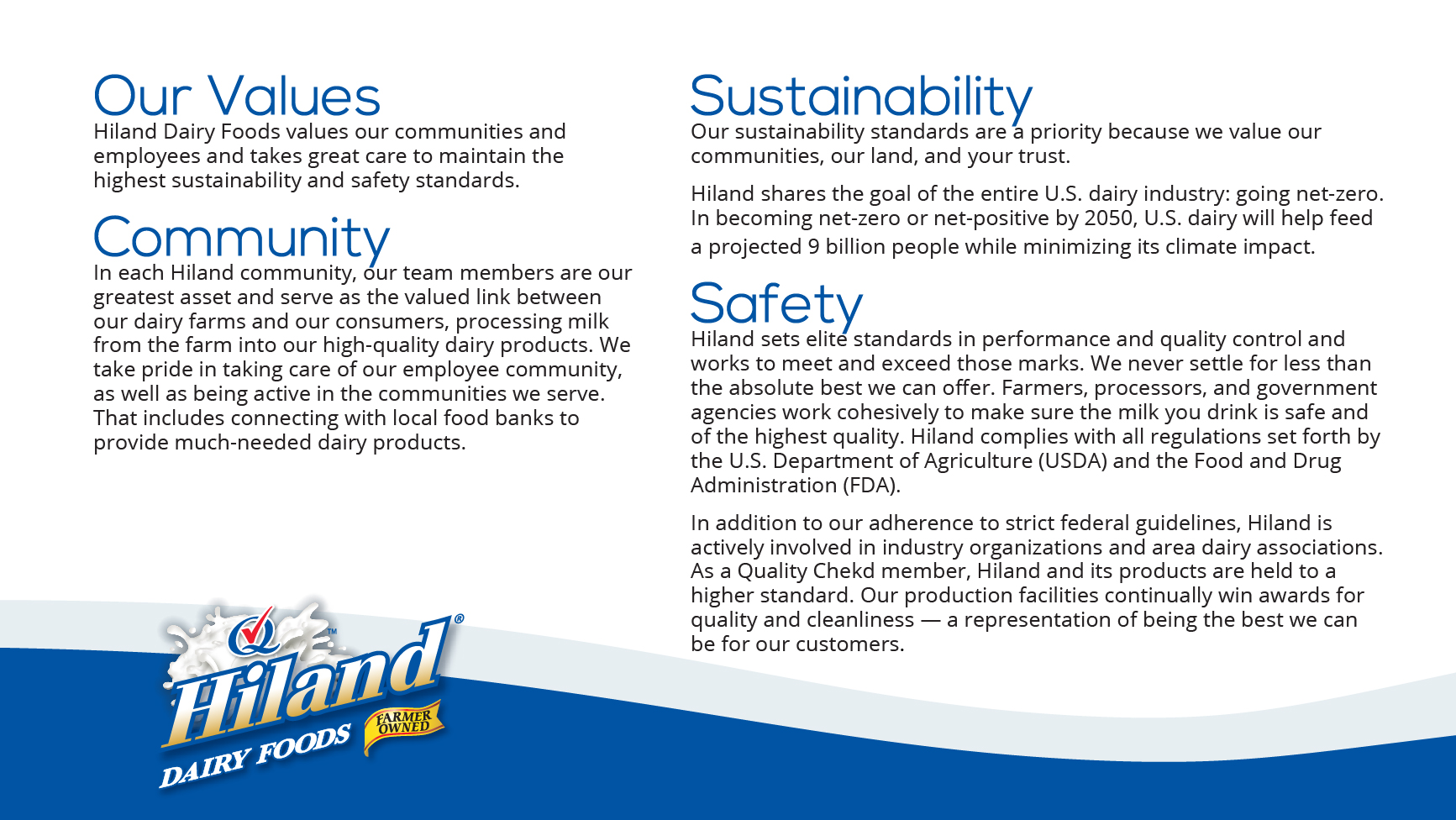 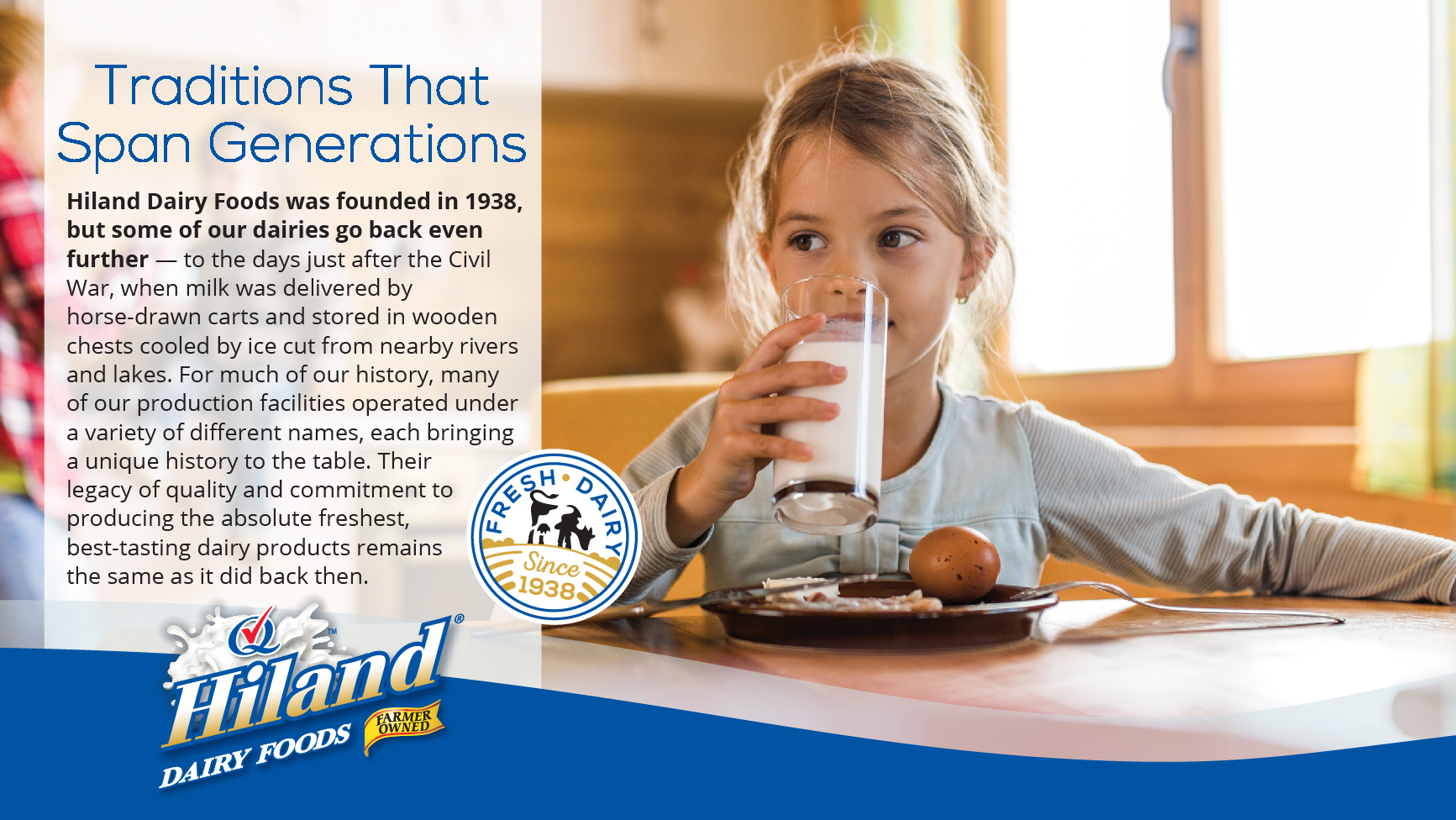 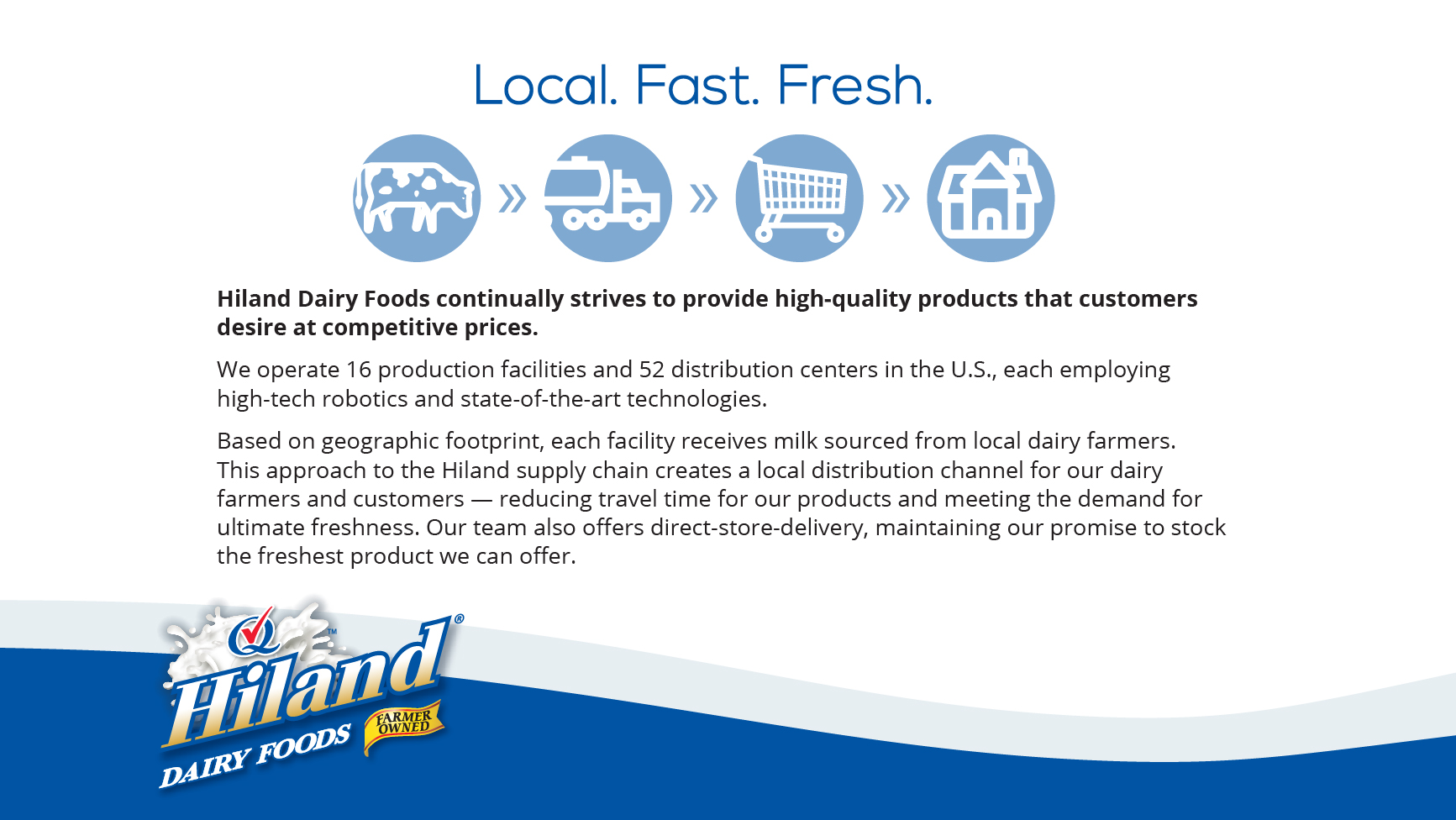 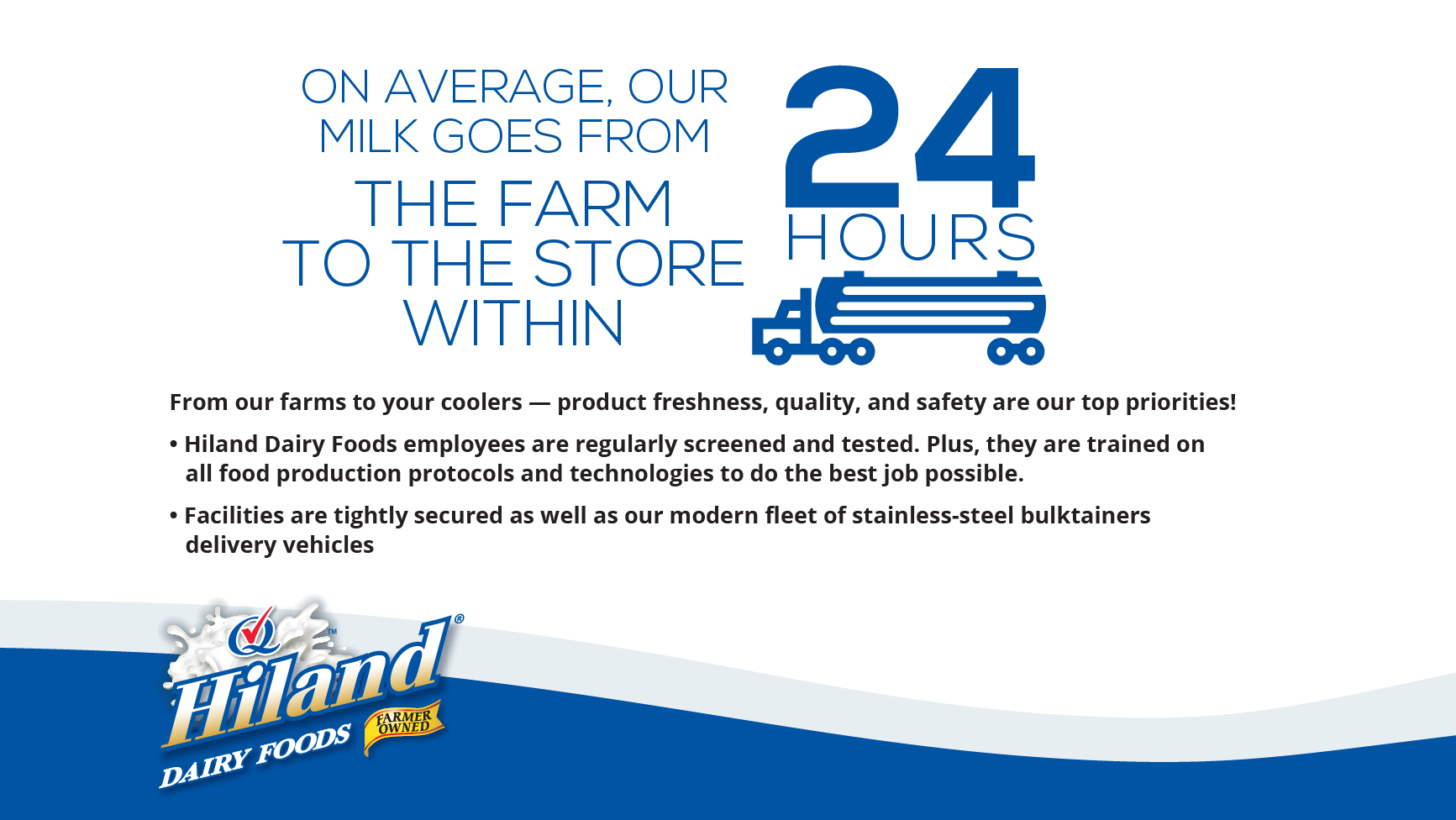 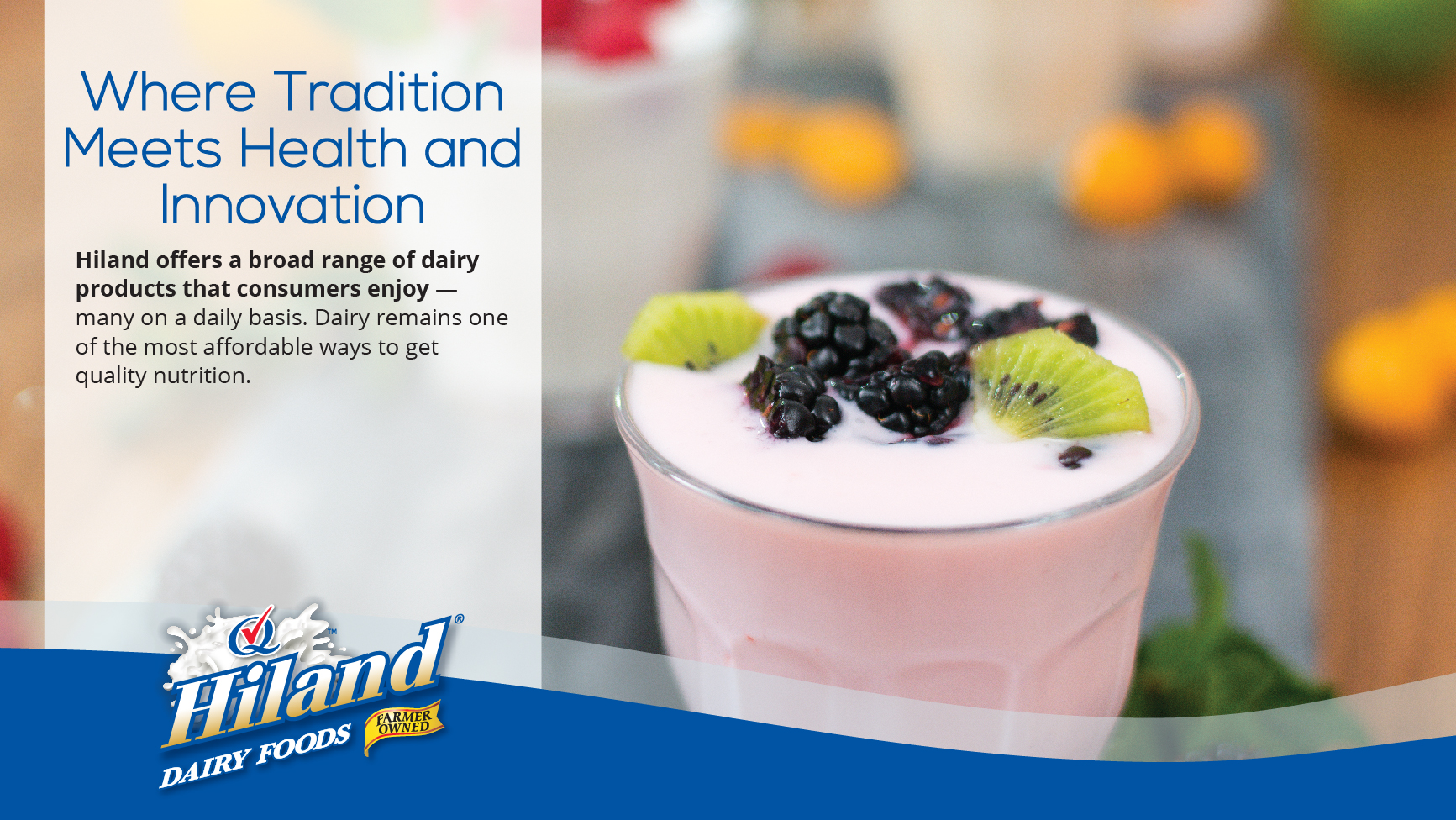 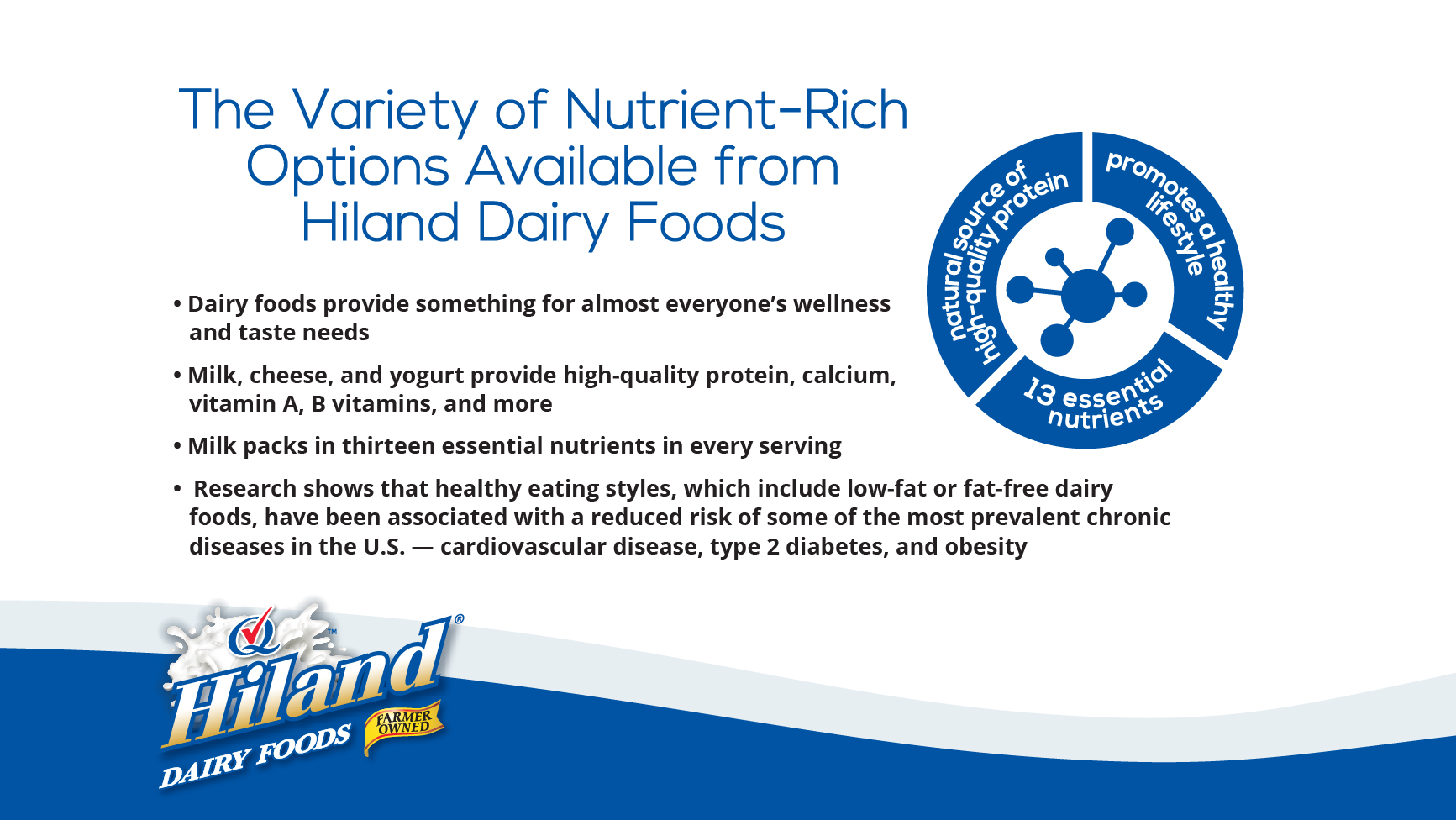 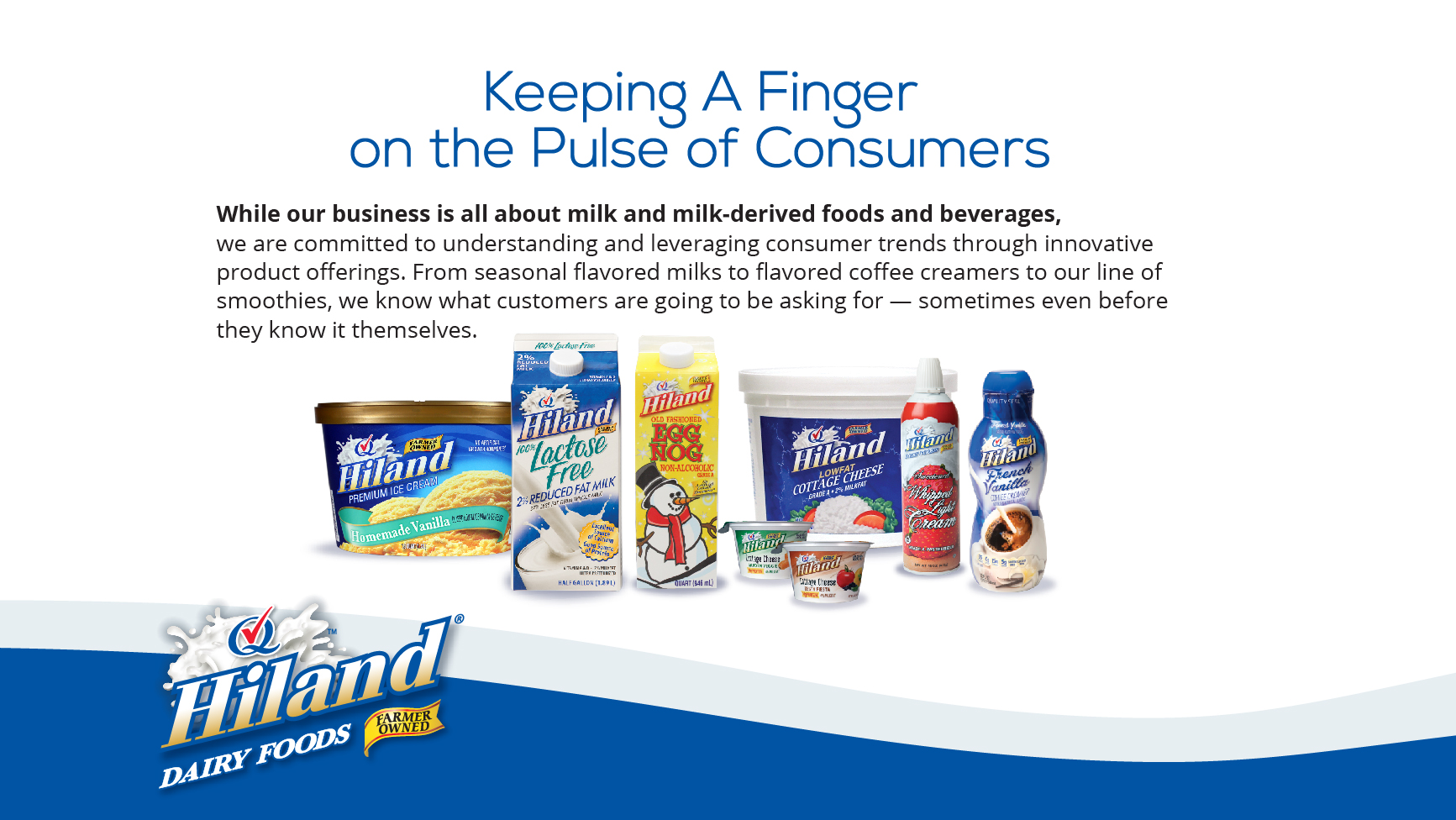 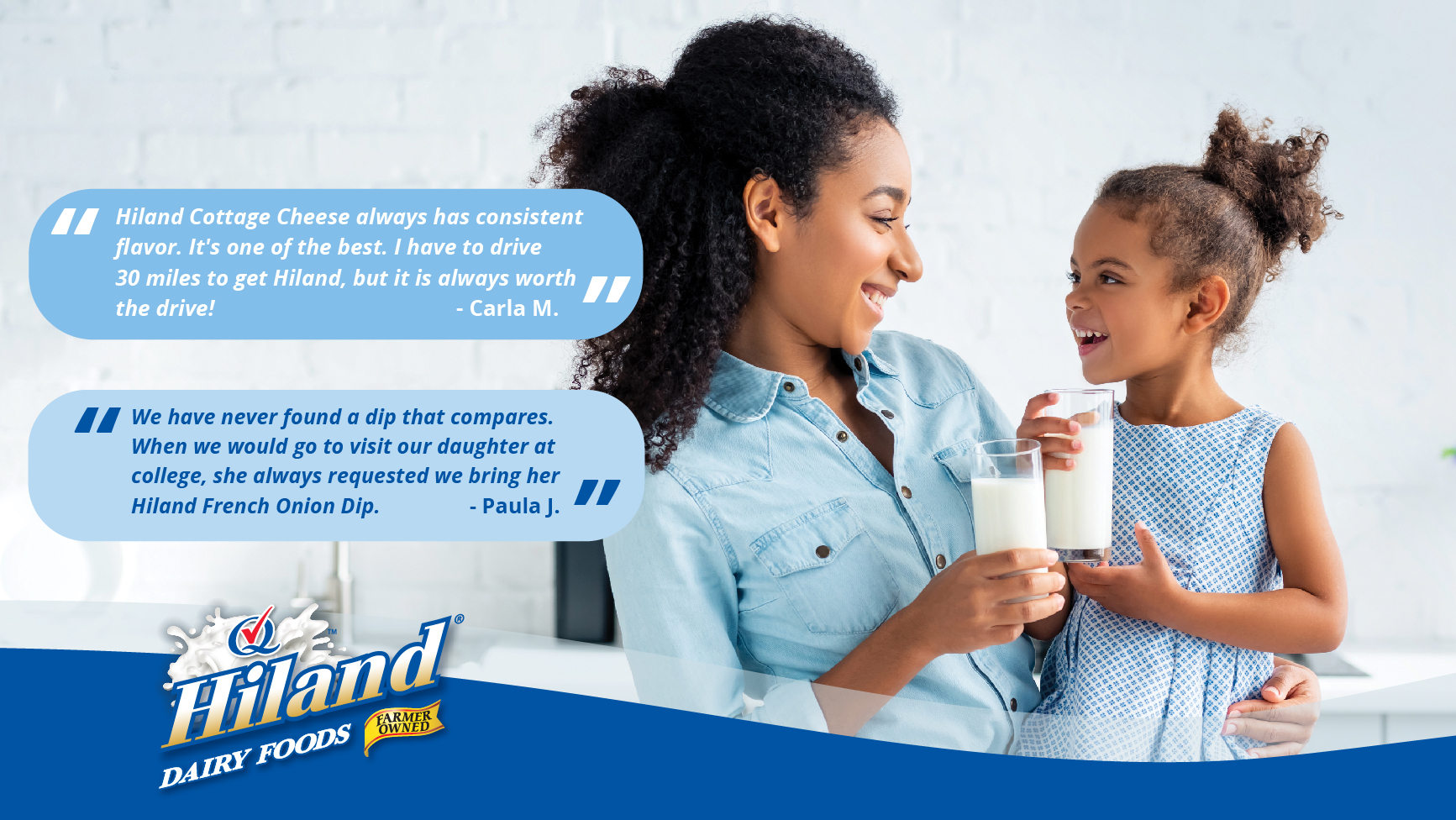 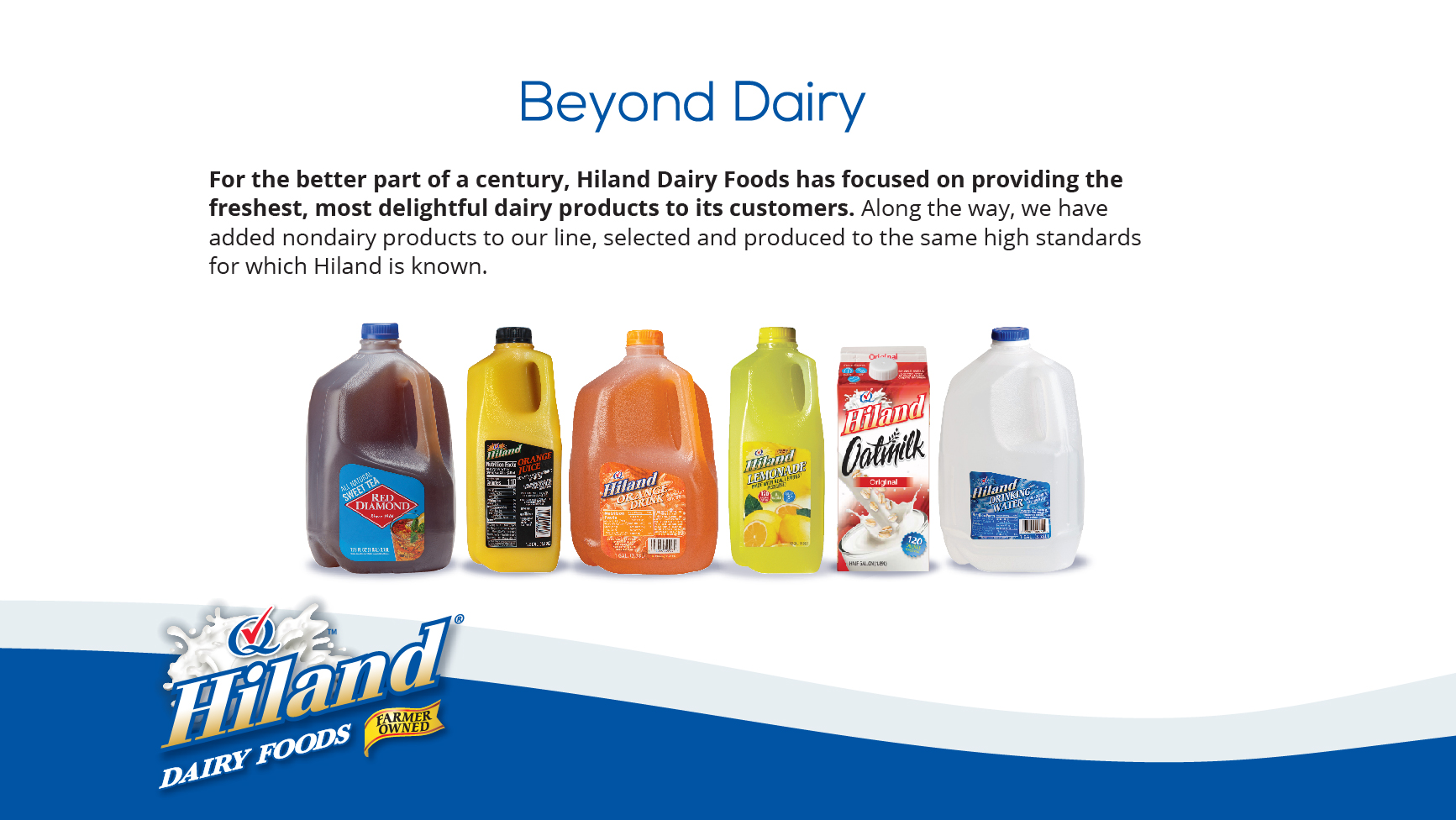 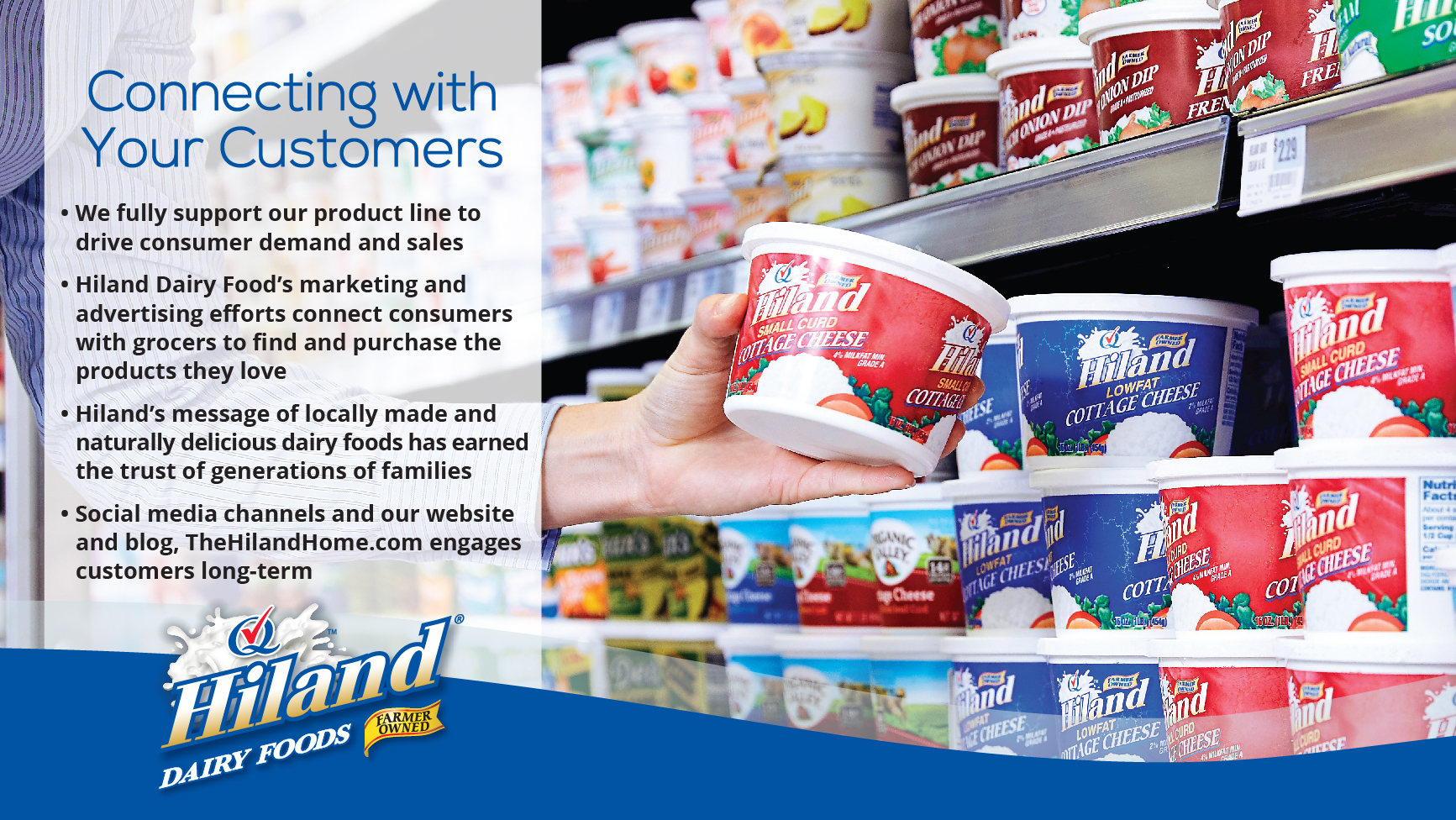 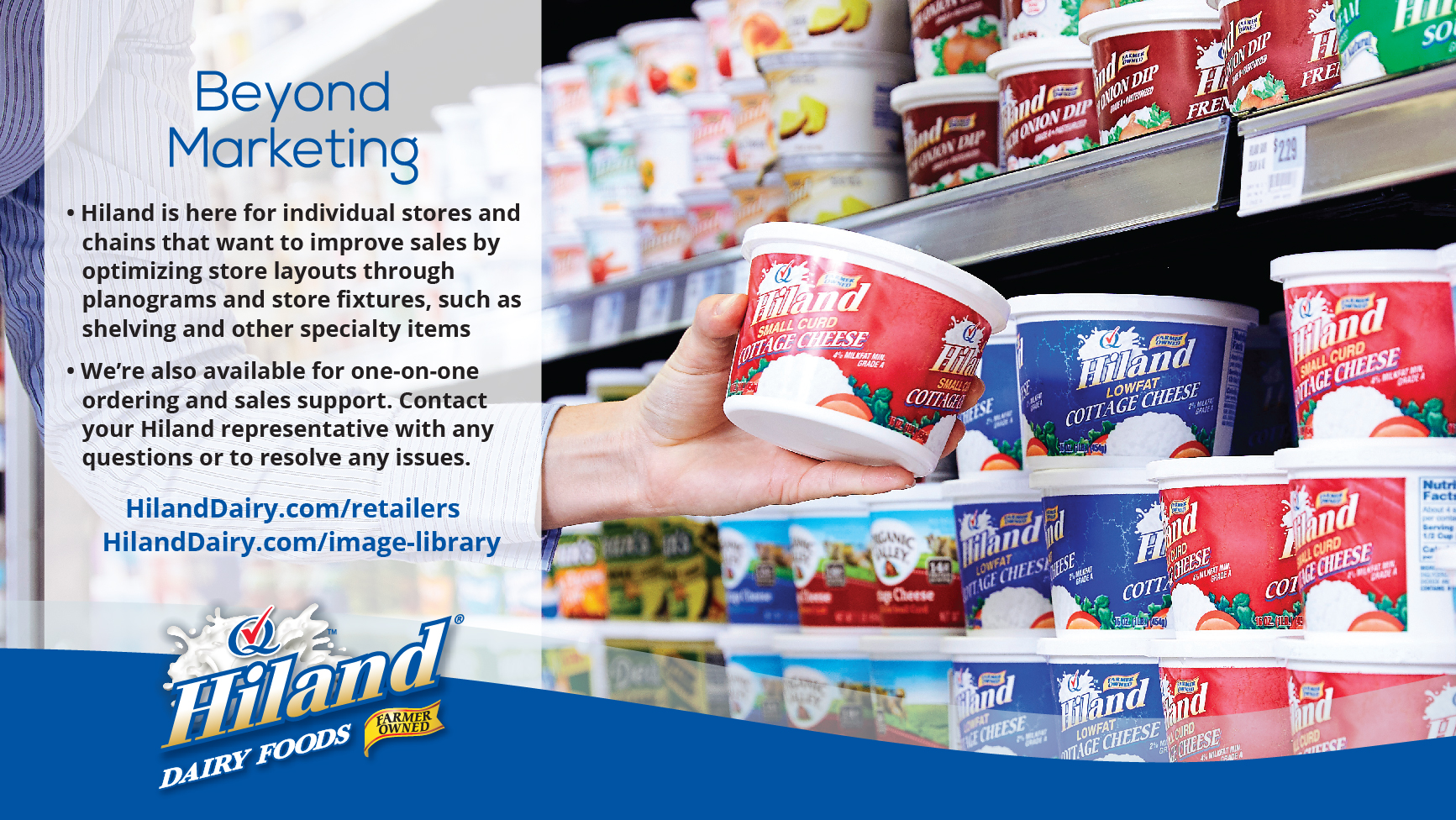 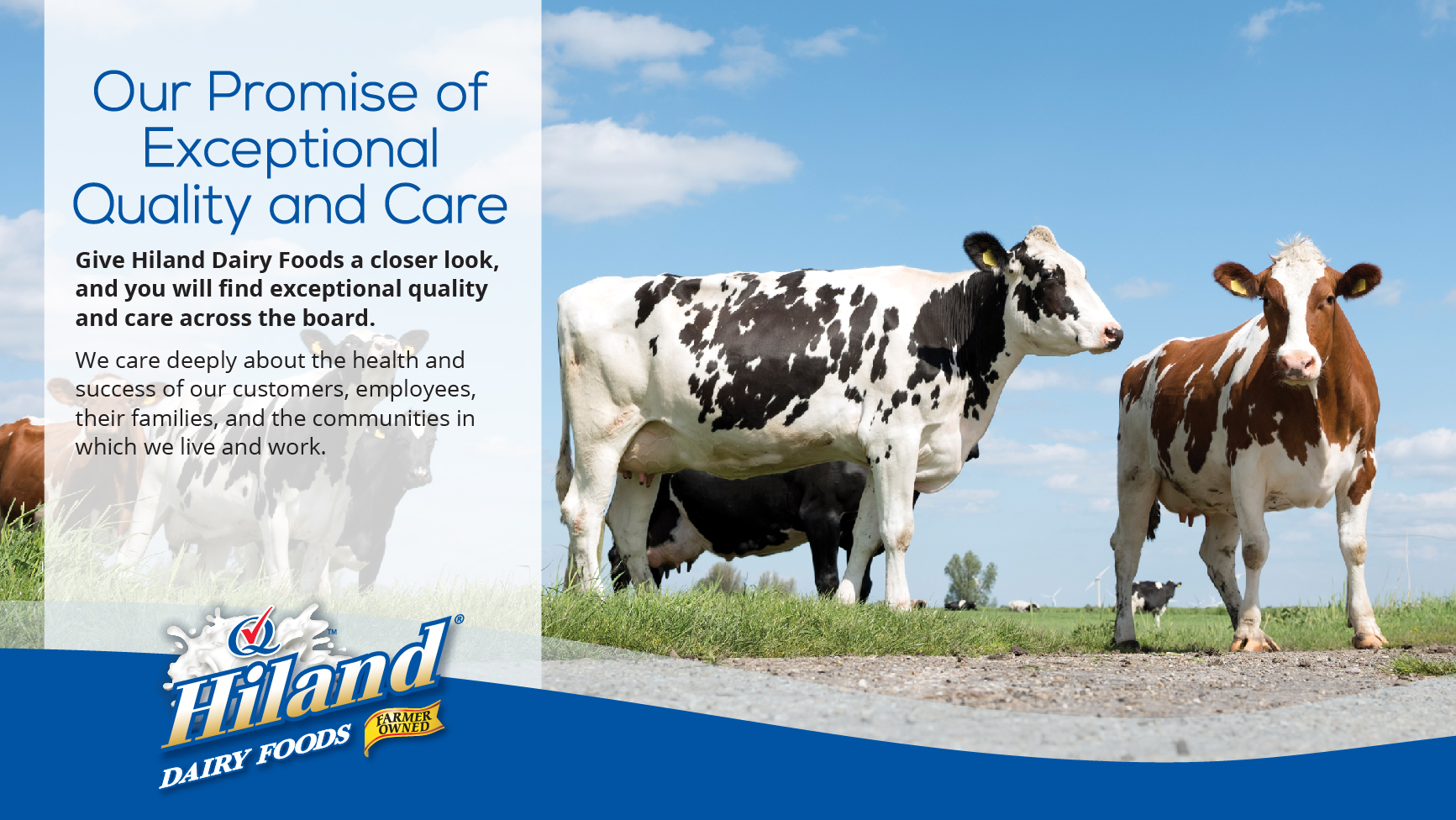 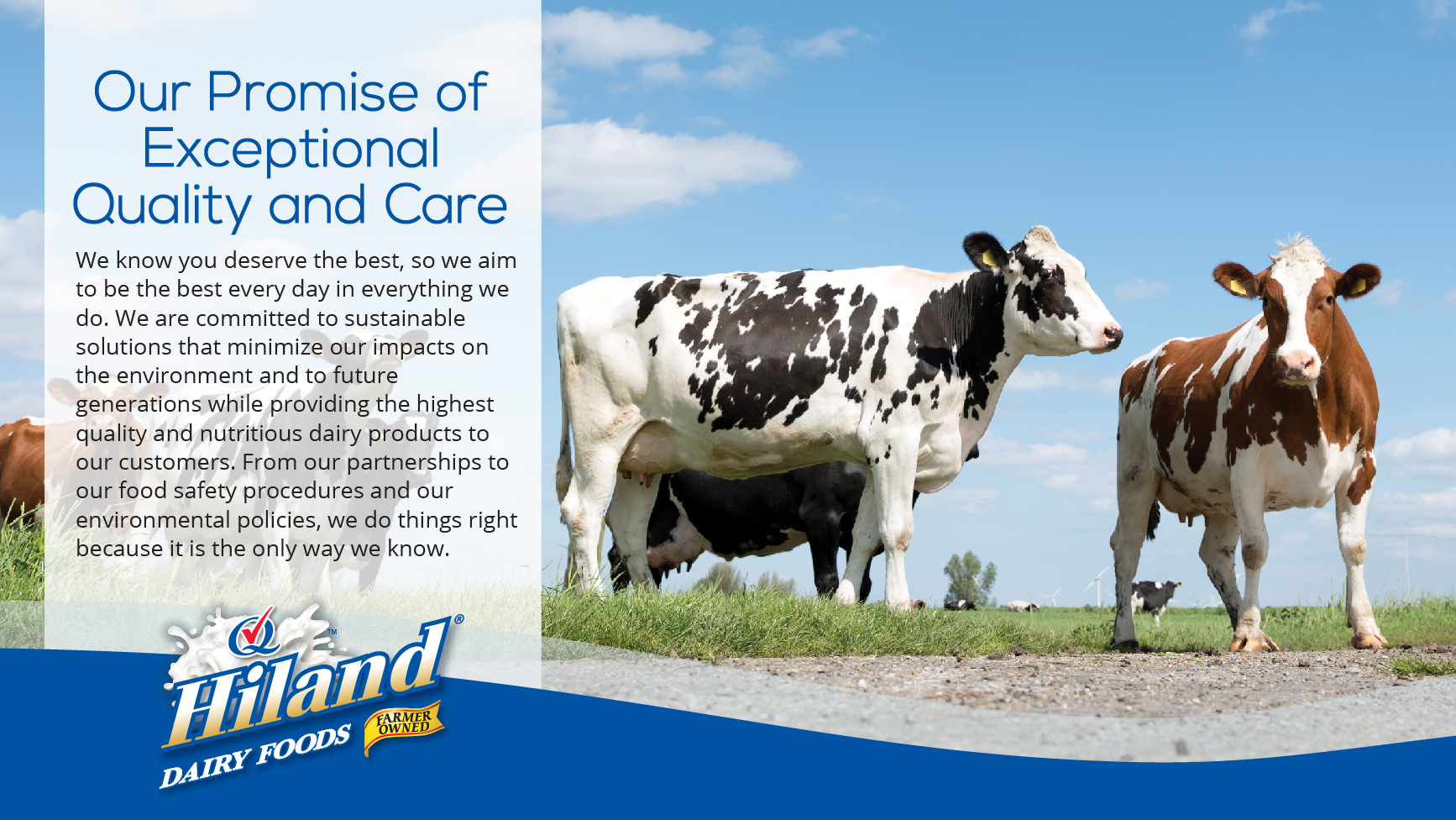 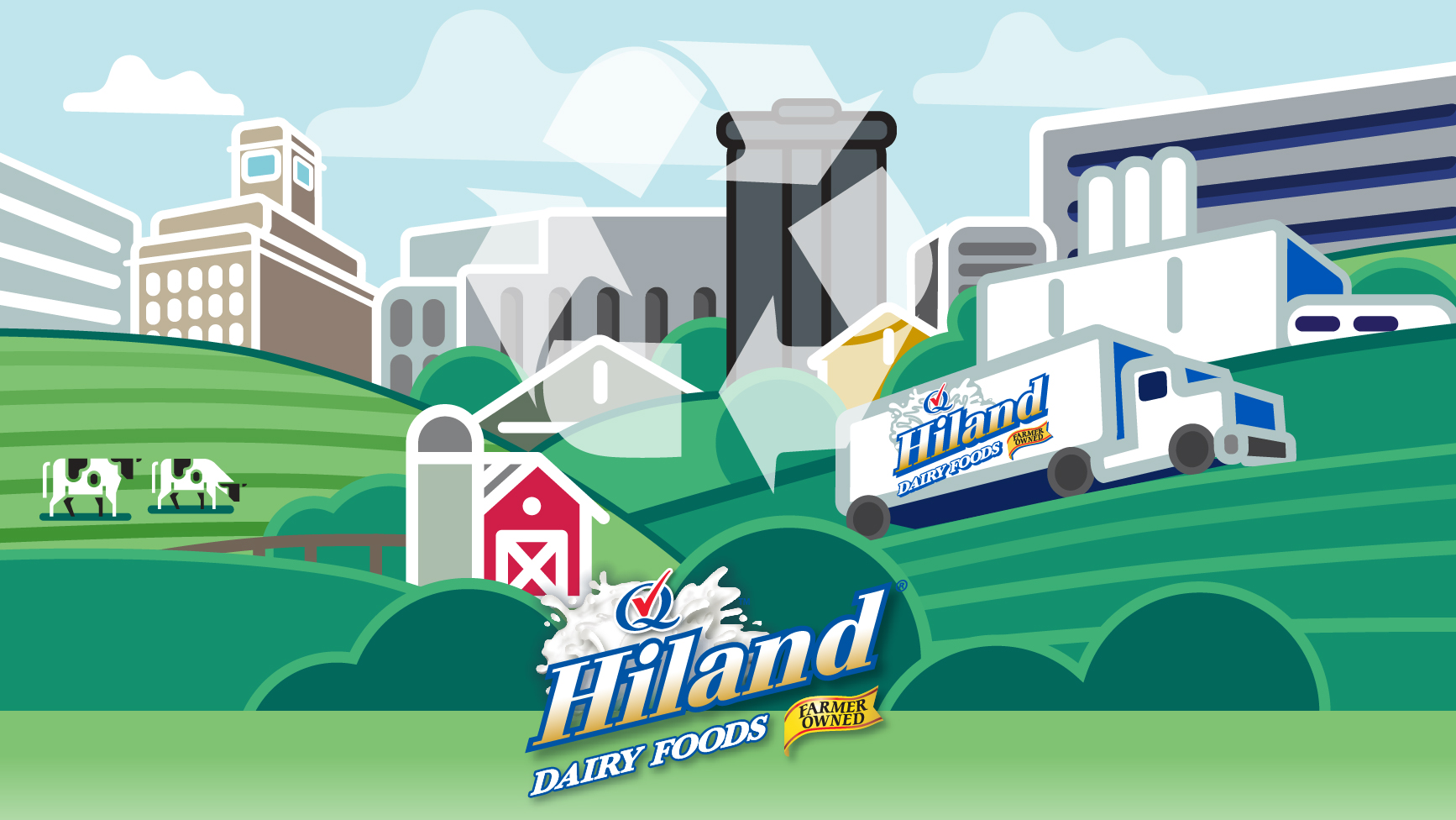 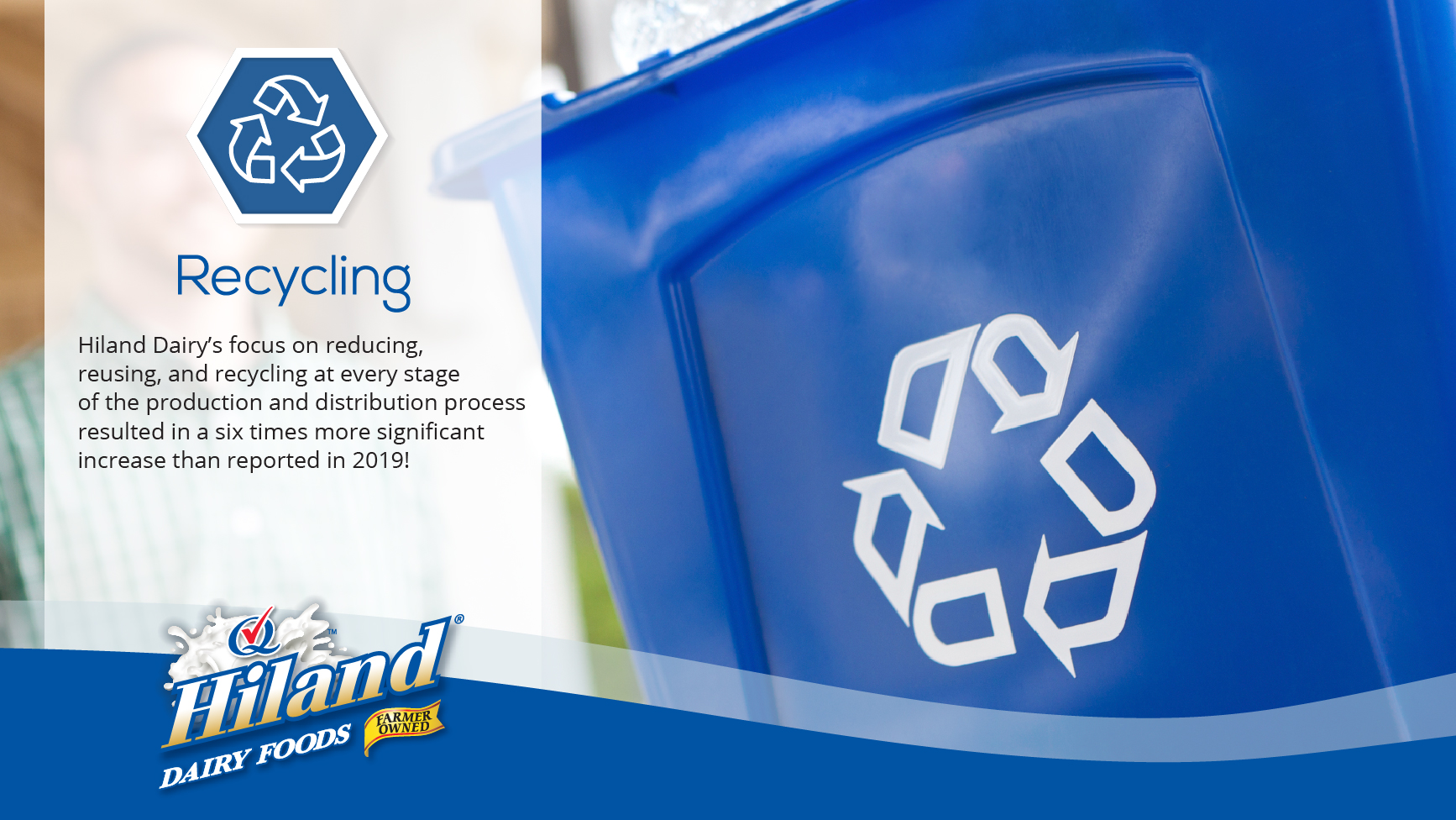 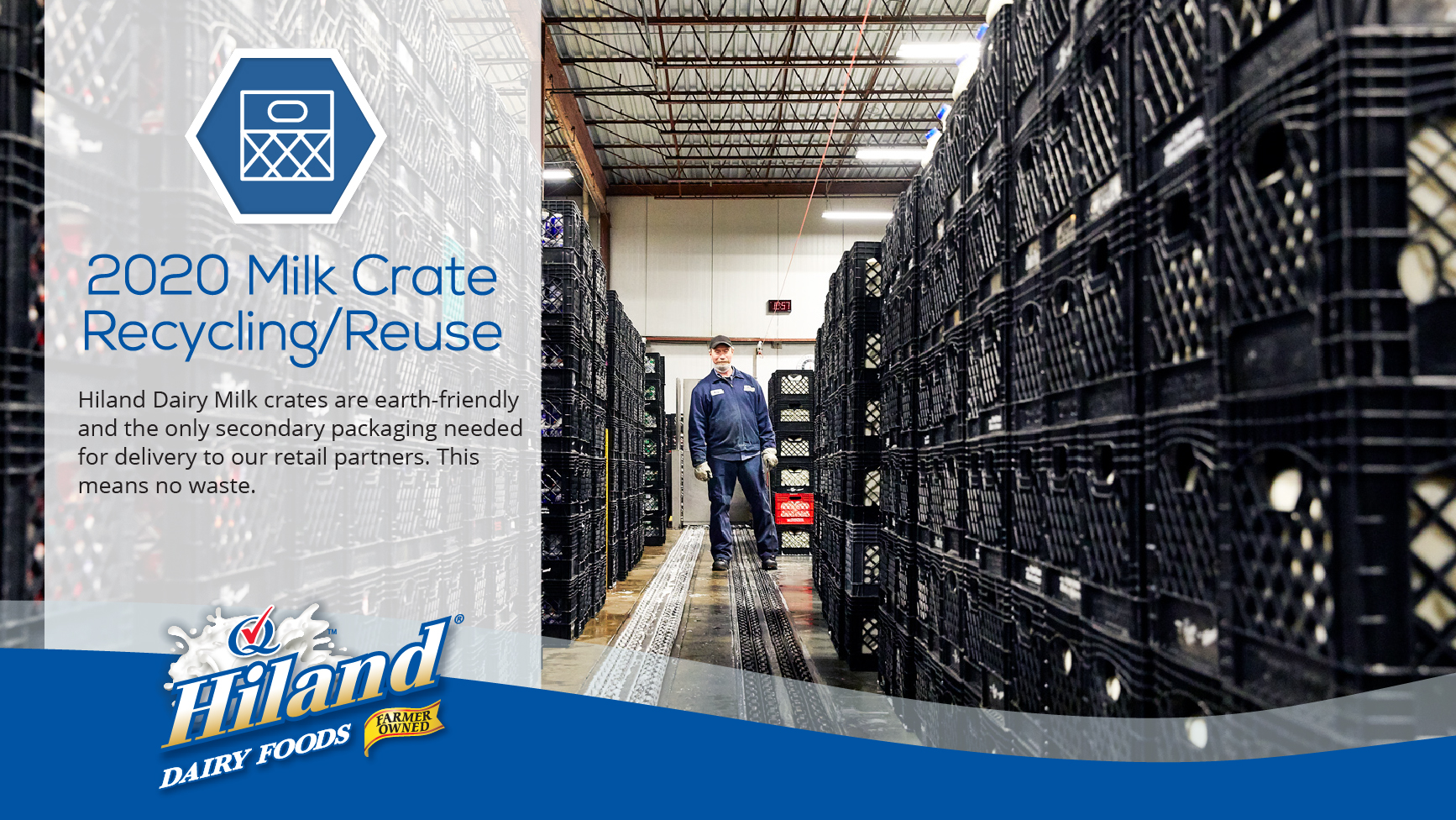 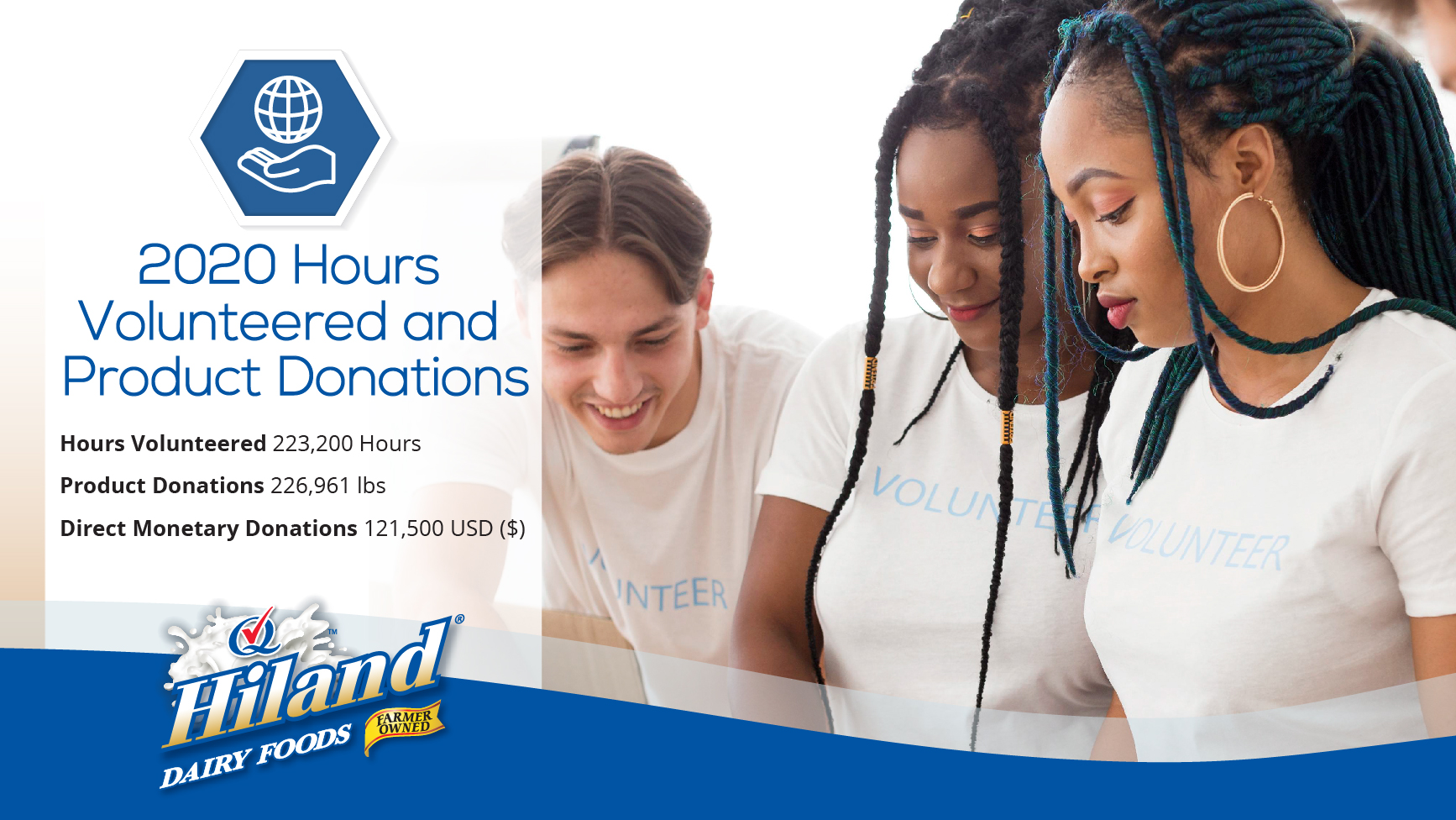 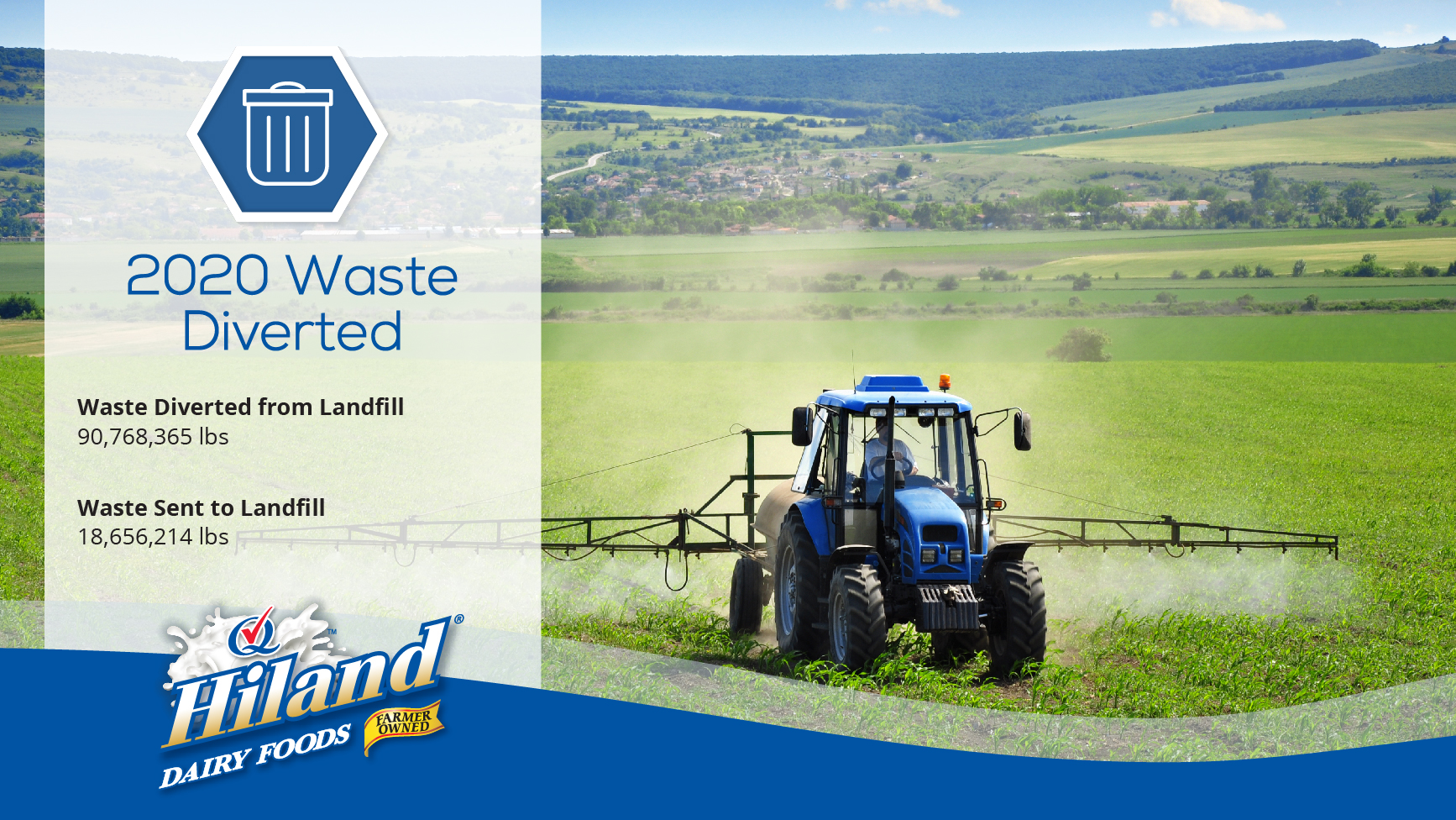 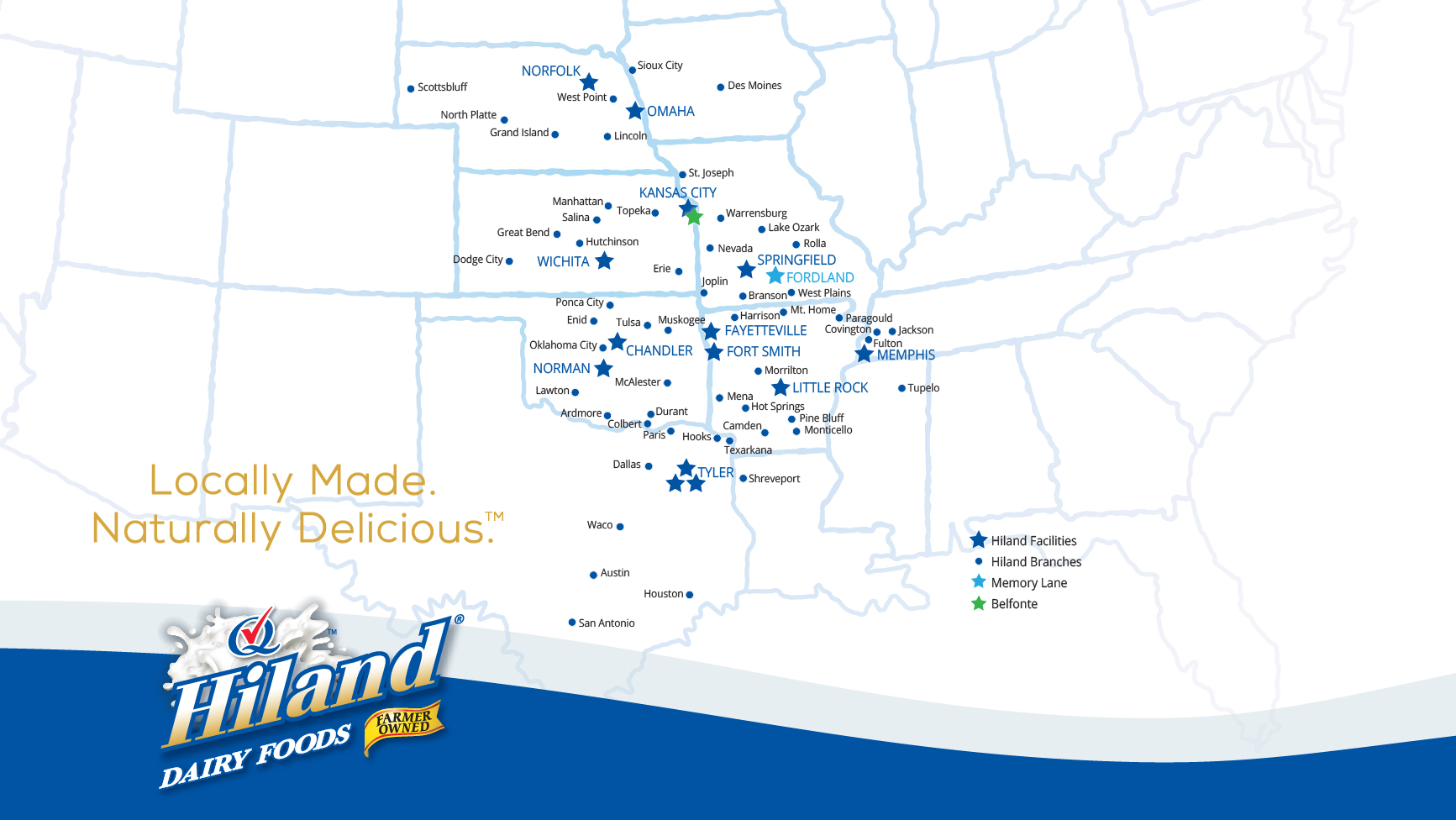 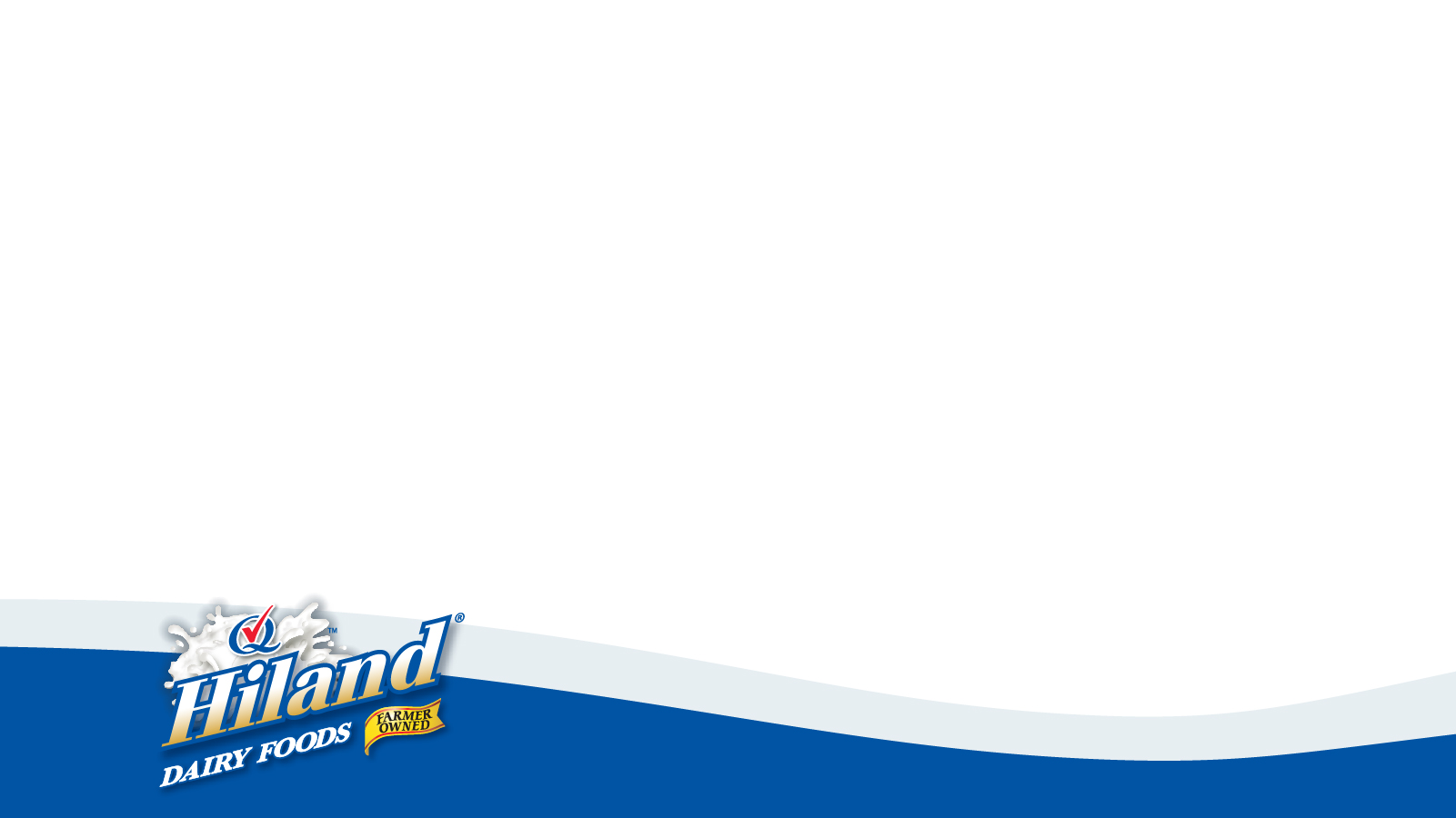 Headline 36 Point
Body copy 24 point
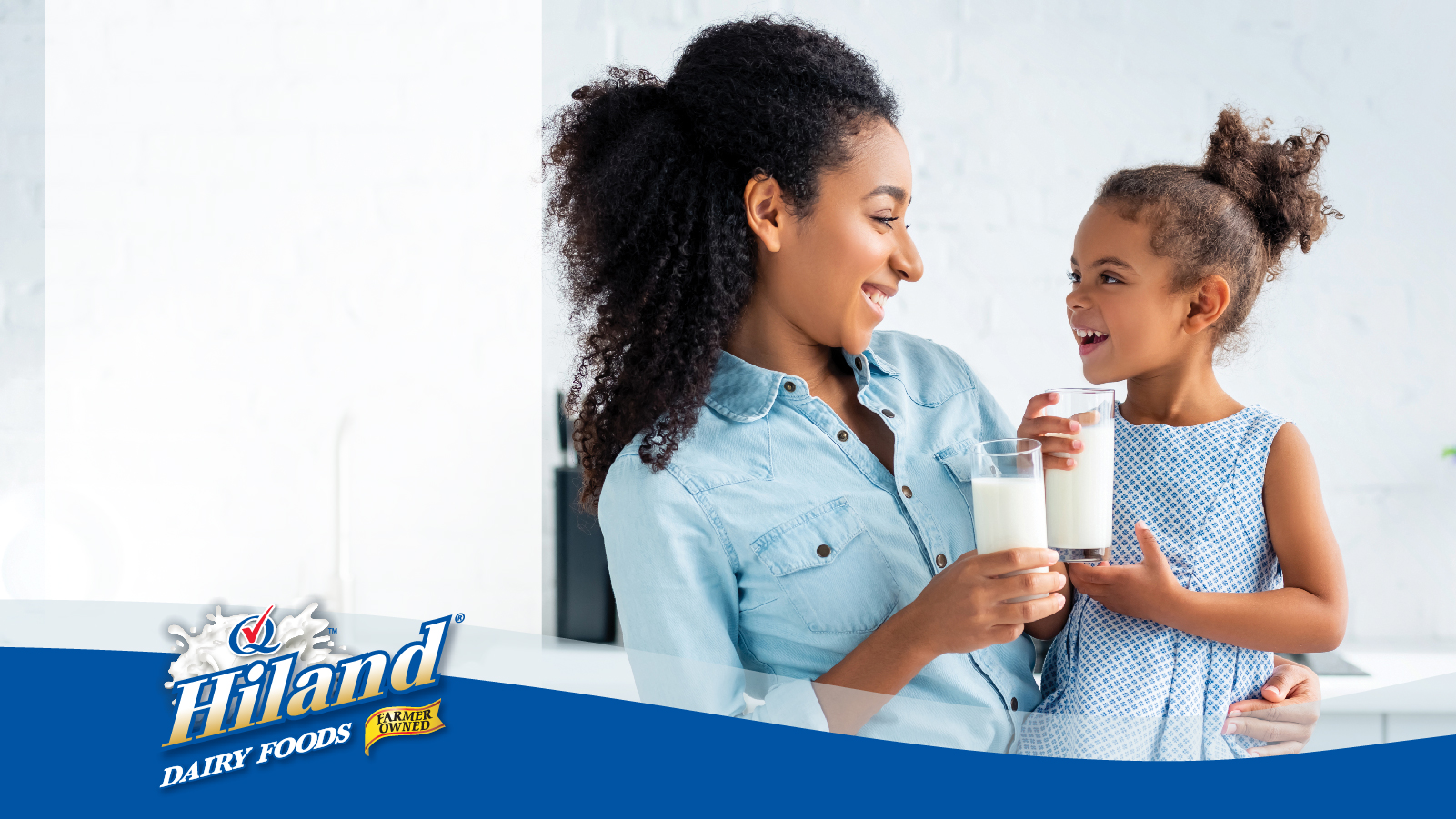 Headline 36 Point
Body copy 24 point
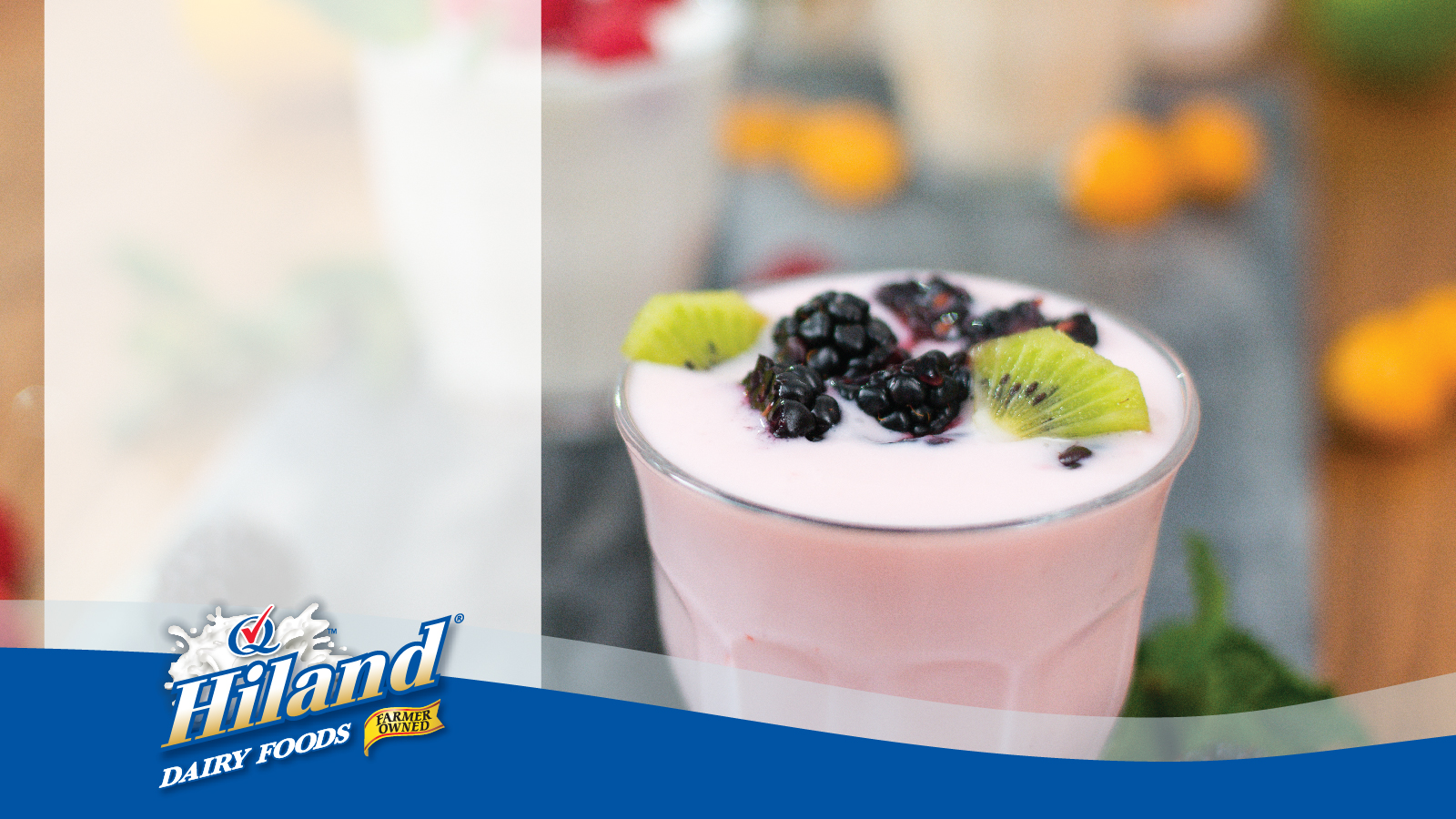 Headline 36 Point
Body copy 24 point
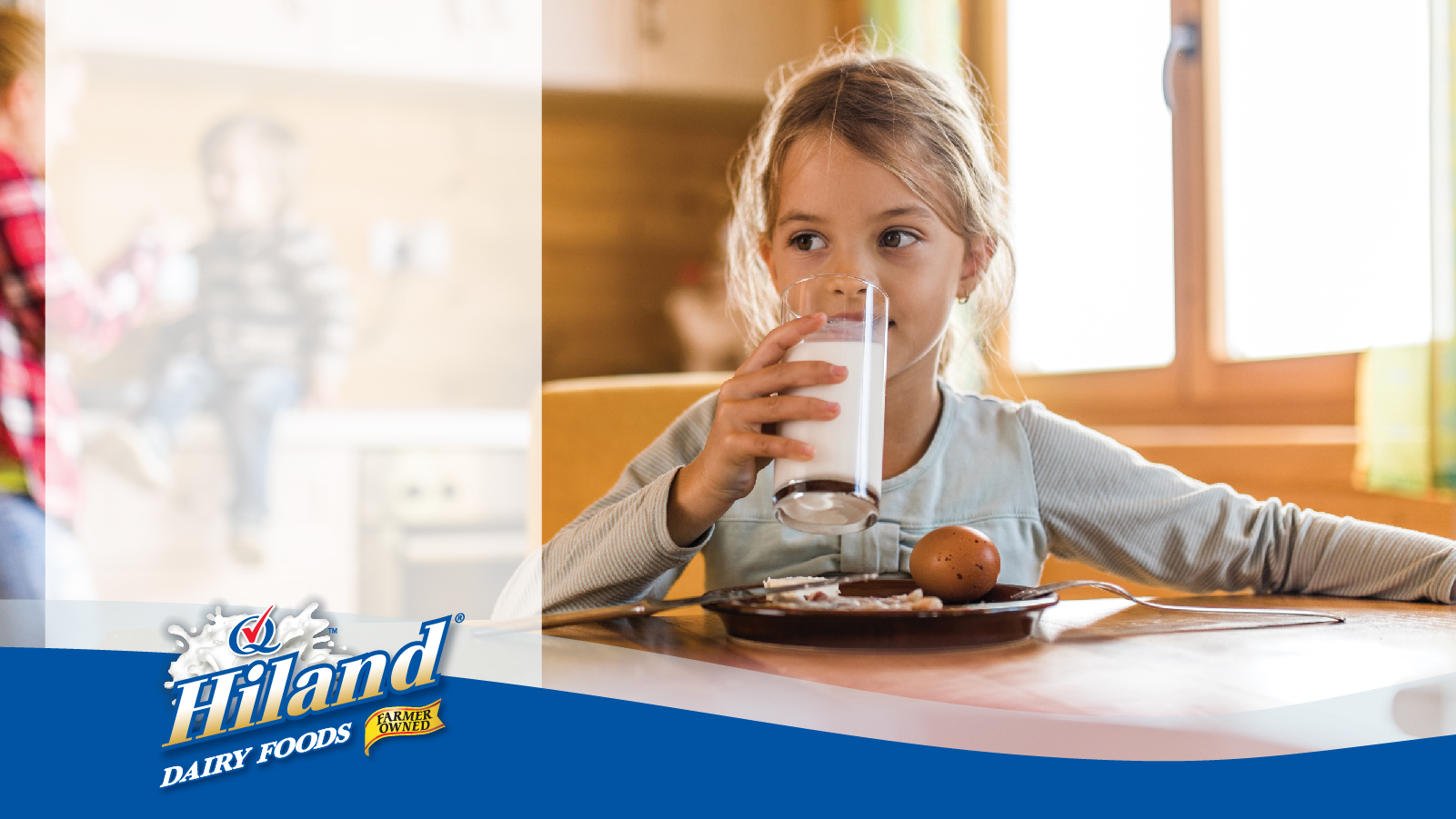 Headline 36 Point
Body copy 24 point
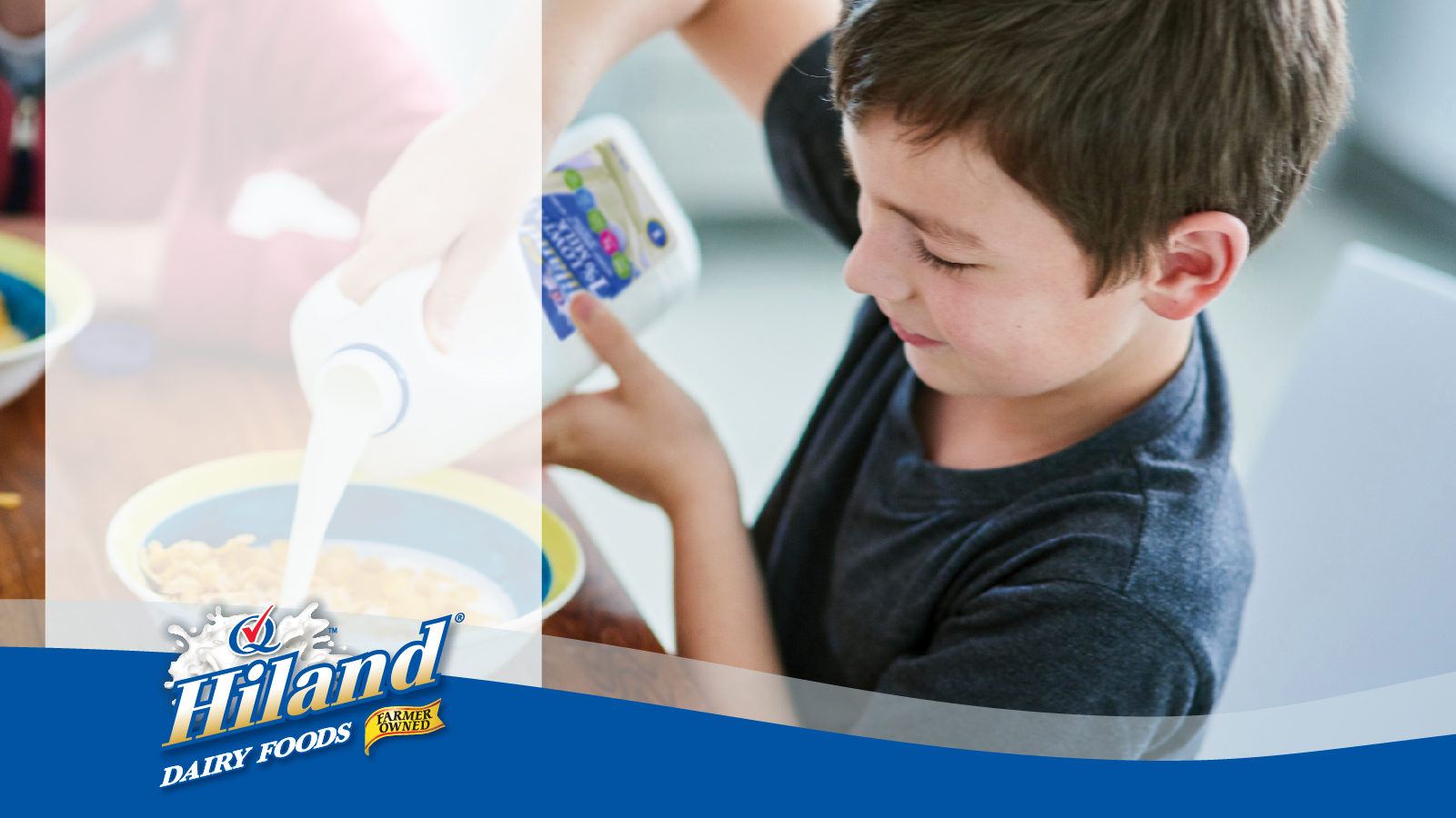 Headline 36 Point
Body copy 24 point